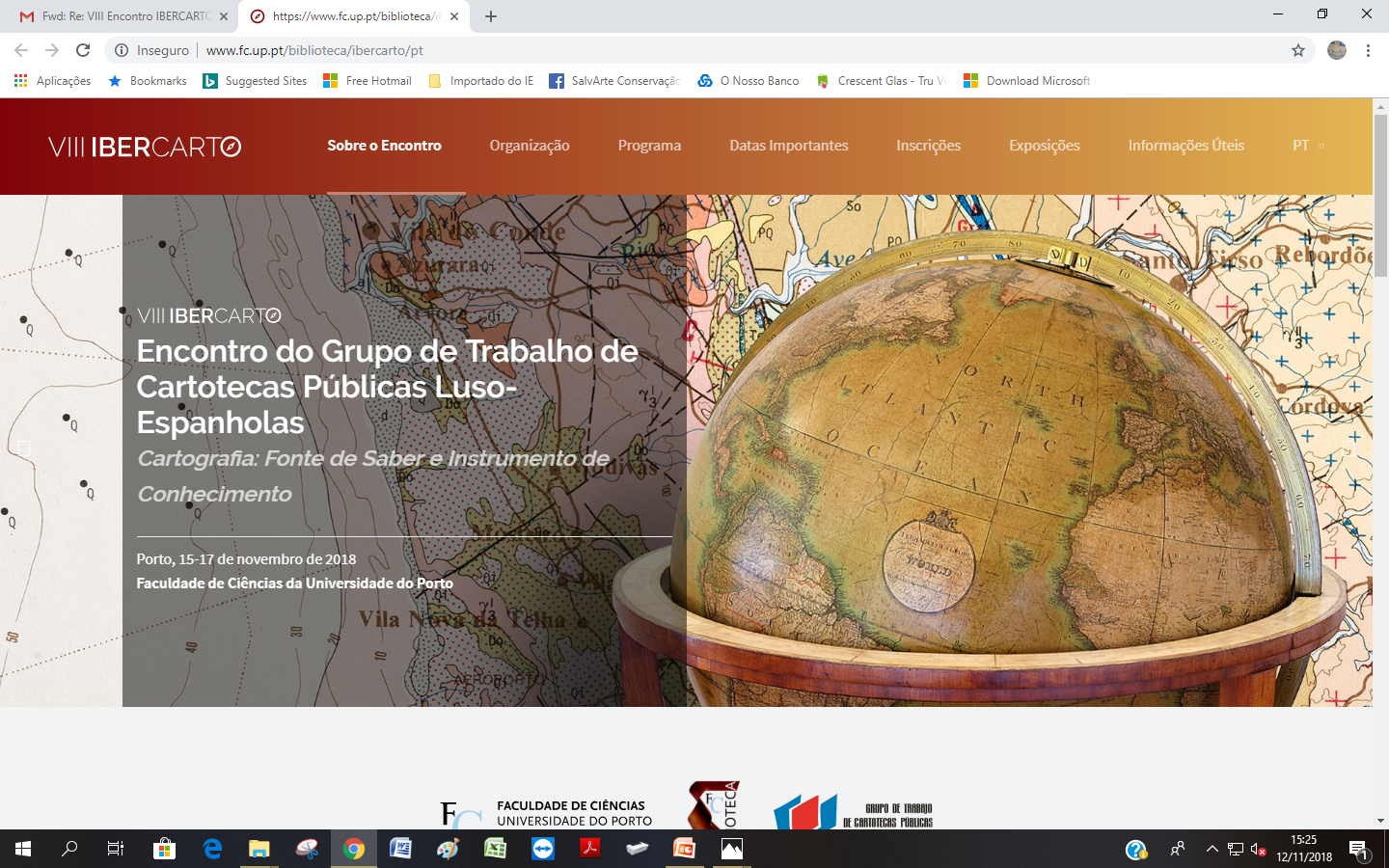 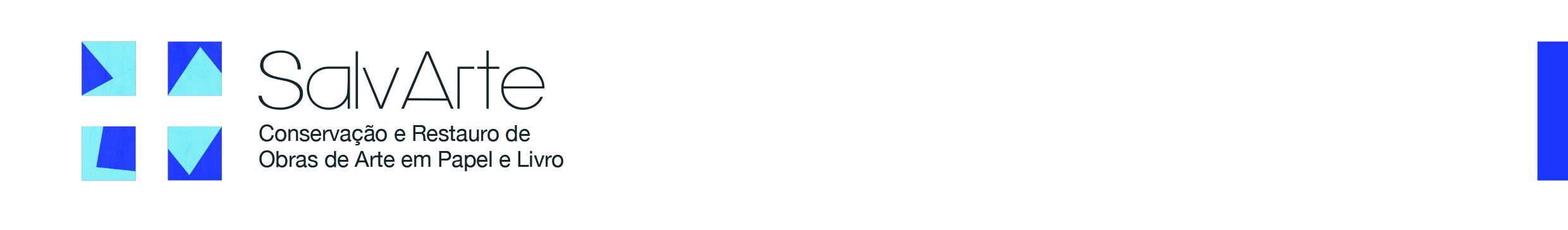 Cartografia: Conservação e Restauro em Atelier
[Speaker Notes: Boa tarde, antes de mais queríamos agradecer o convite para estarmos presentes neste encontro IBERCARTO partilhando a nossa experiência de conservação e restauro em obras artísticas e documentais de cartografia. Enquanto atelier iremos apresentar algumas peças de clientes particulares e institucionais deste tipo de obras.]
A equipa SalvArte
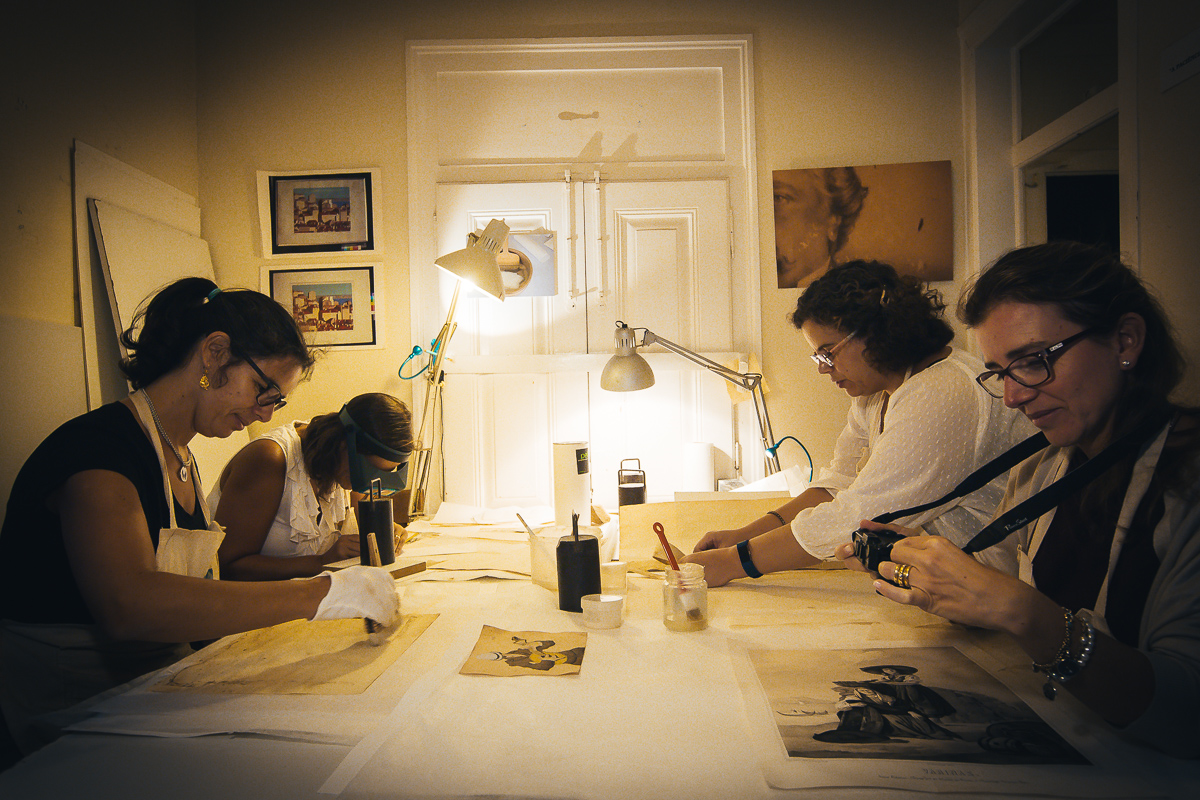 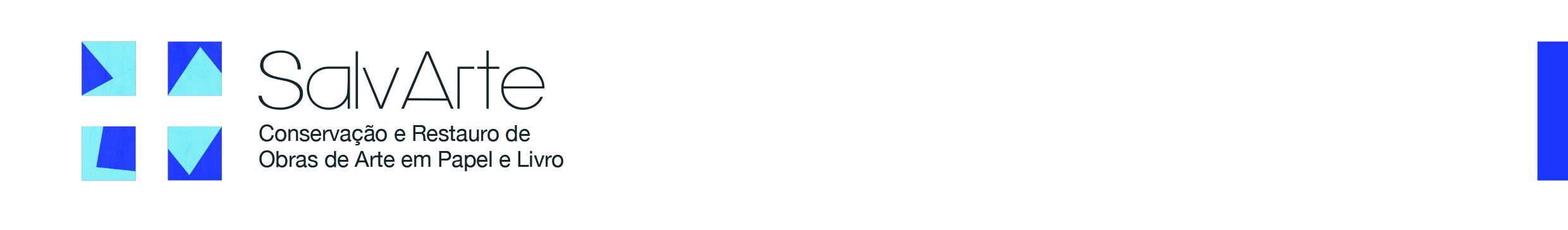 [Speaker Notes: A equipa é composta por 4 conservadoras restauradoras especializadas em papel, pergaminho e livro que fundaram o atelier SalvArte em Lisboa no ano de 2006.]
Tipologias
Gravuras
Mapas
Livros
Leques
Biombos
Globos
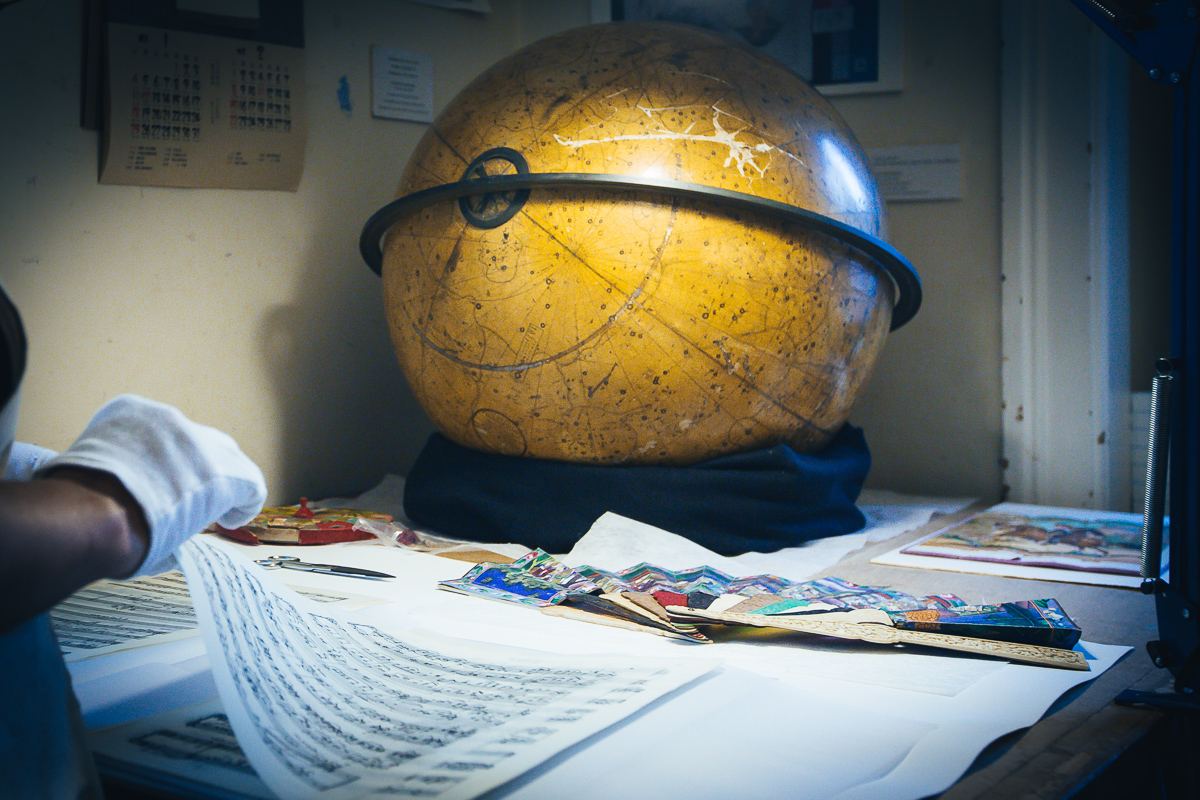 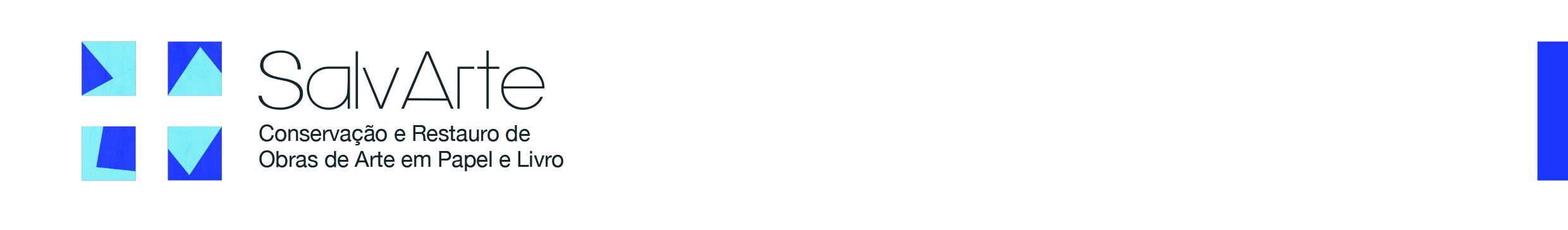 [Speaker Notes: Entre as tipologias que têm surgido no atelier vamos apresentar vários casos tais como: de gravuras, …….]
Gravura
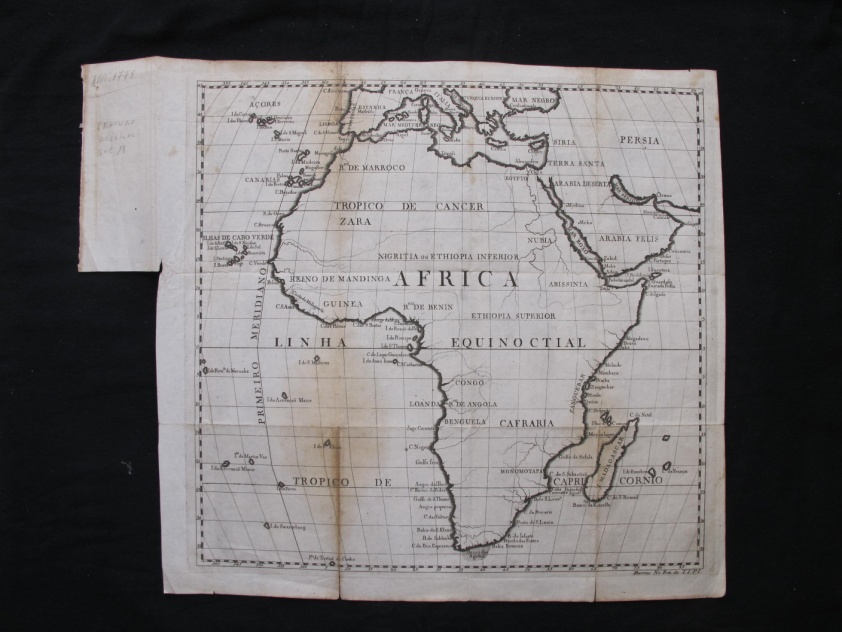 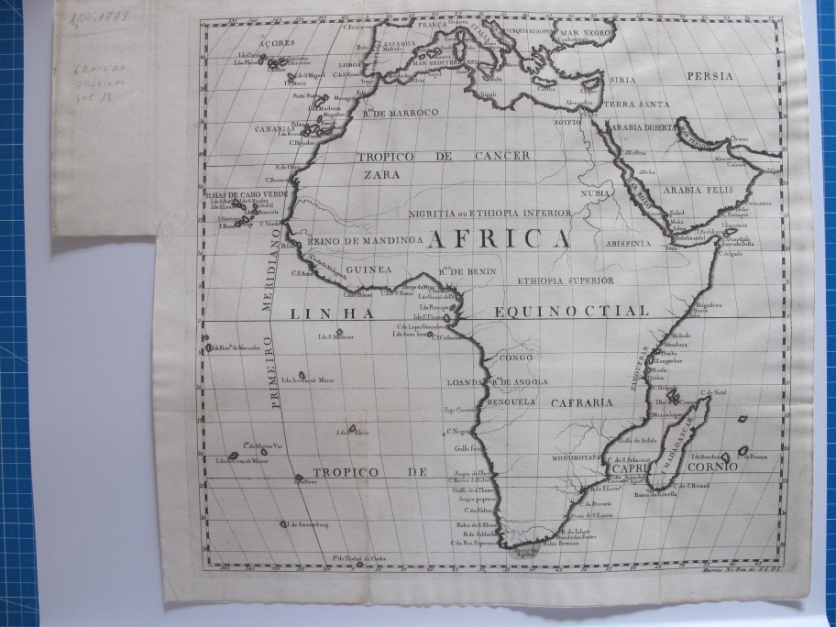 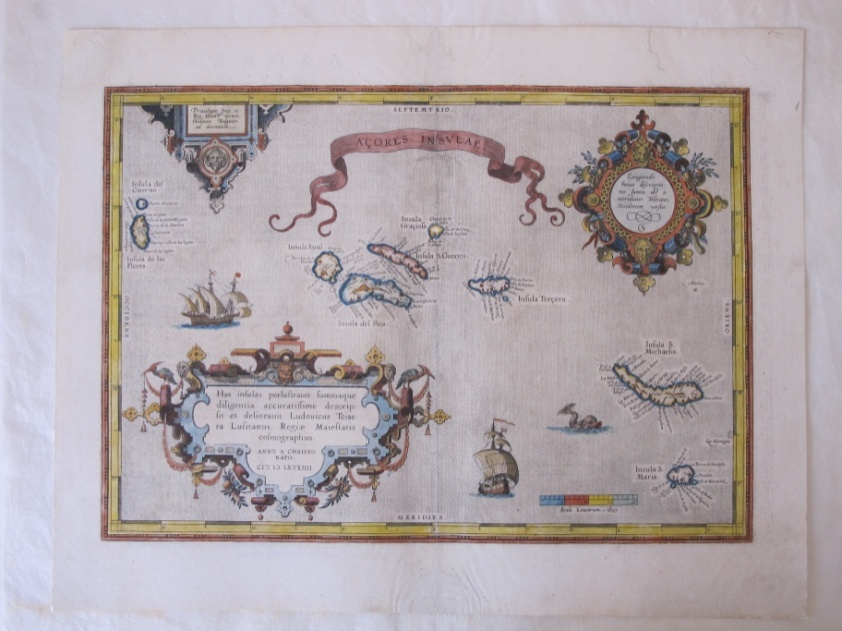 Gravuras antes e depois do tratamento
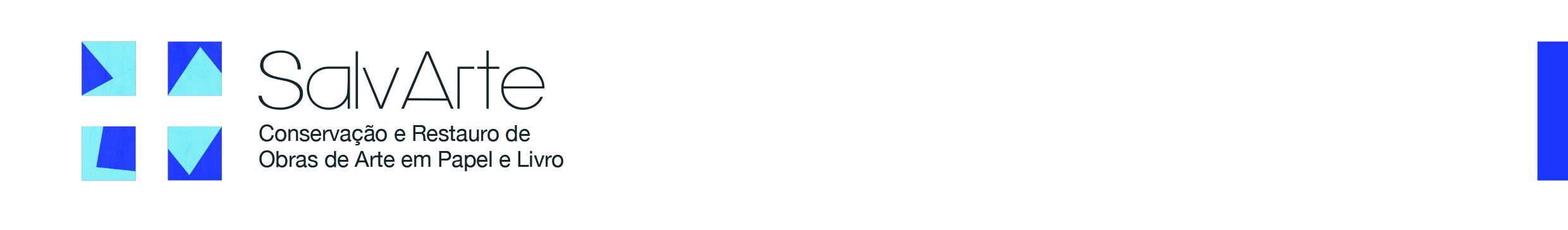 [Speaker Notes: Neste slide podemos observar alguns exemplos de gravuras cartográficas]
Gravura
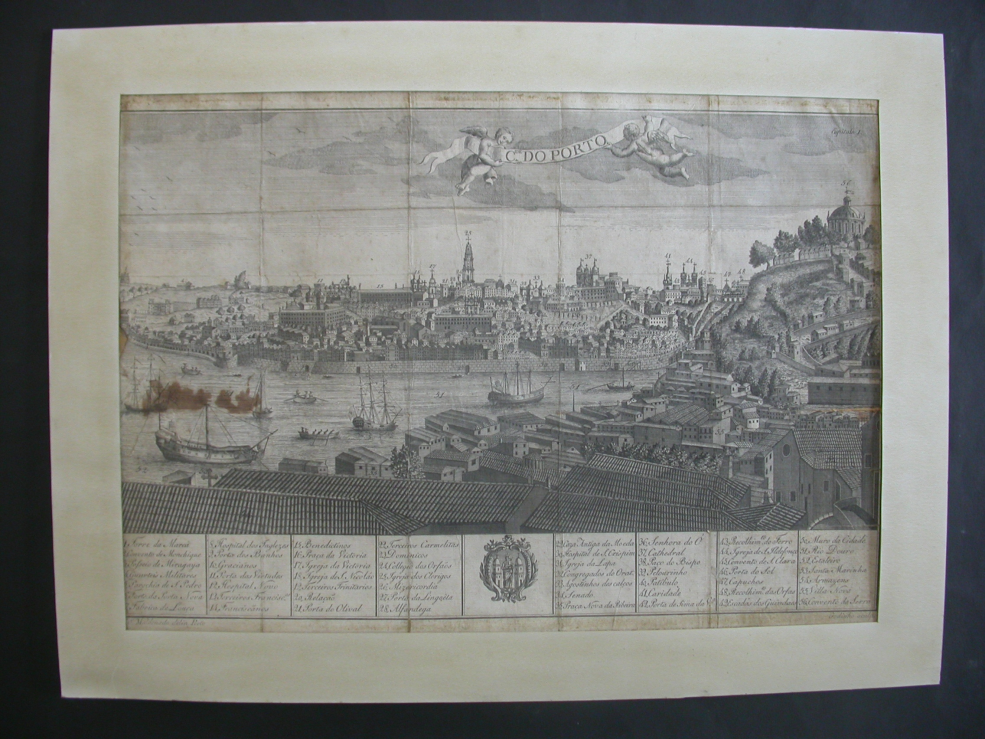 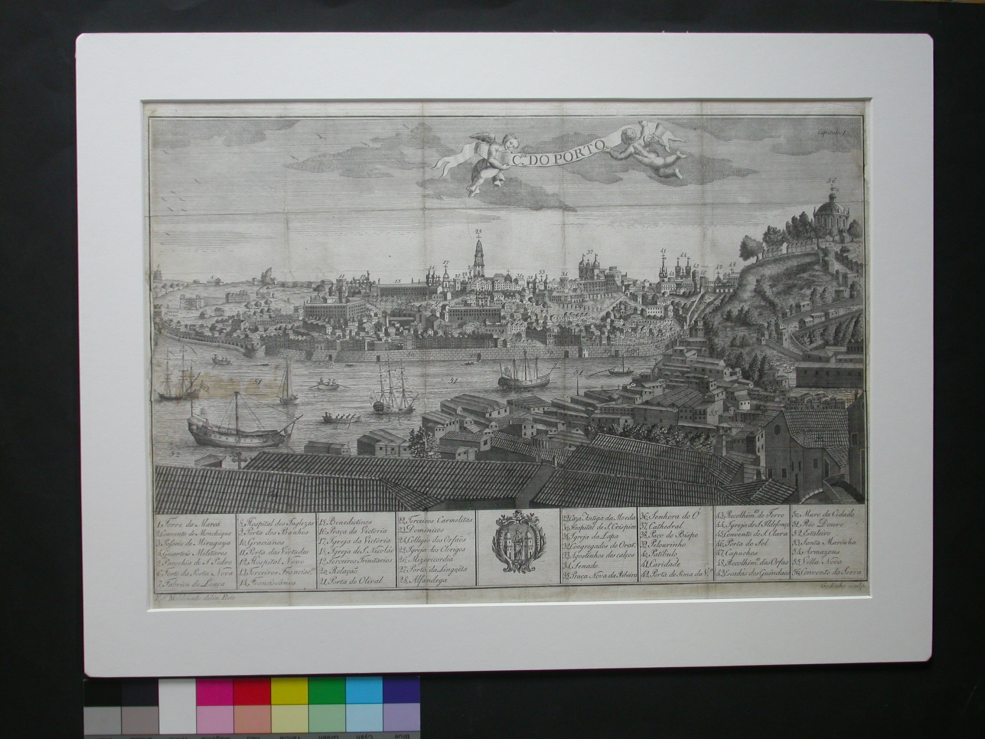 Gravura representando uma vista do Porto, antes e depois do tratamento
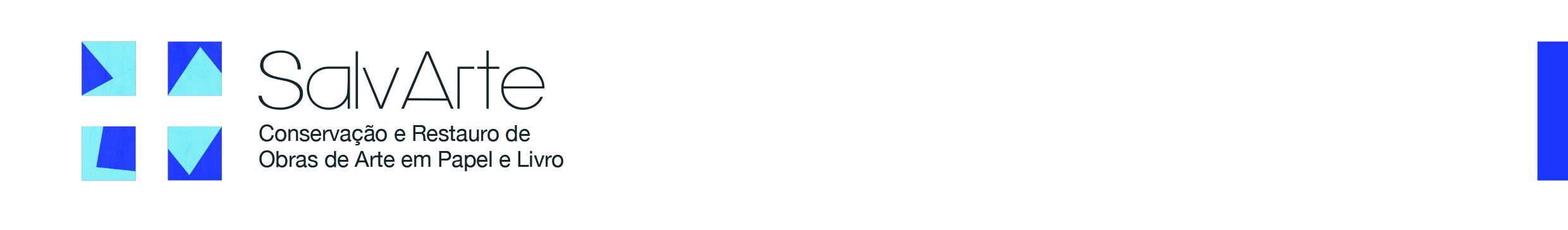 [Speaker Notes: Podemos observar uma gravura com  uma vista do porto que tem a curiusidade de ser no Porto onde estamos reunidos hoje, que apresentava diversas manchas de oxidação  bem como vincos de dobragem.]
Gravura
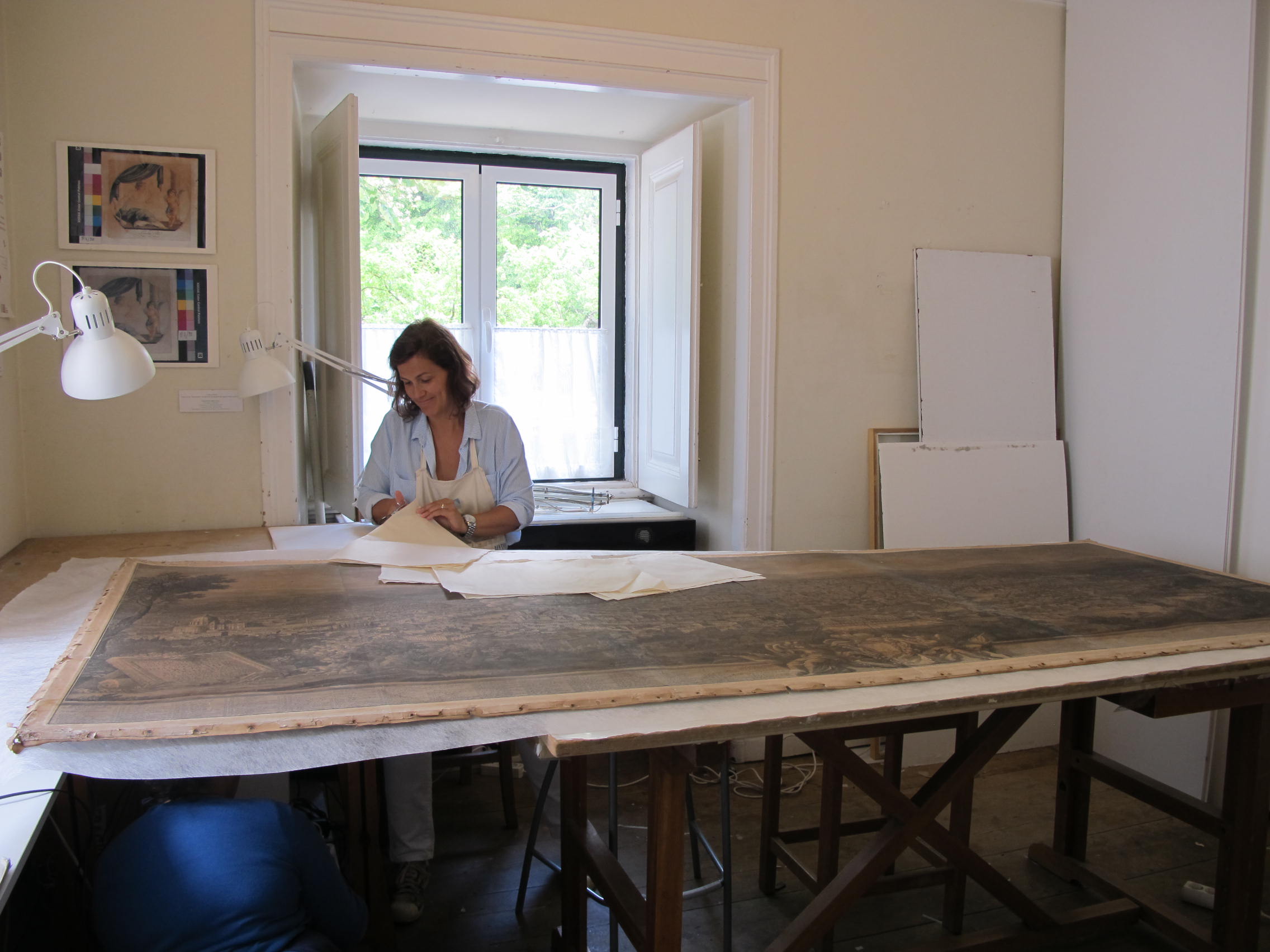 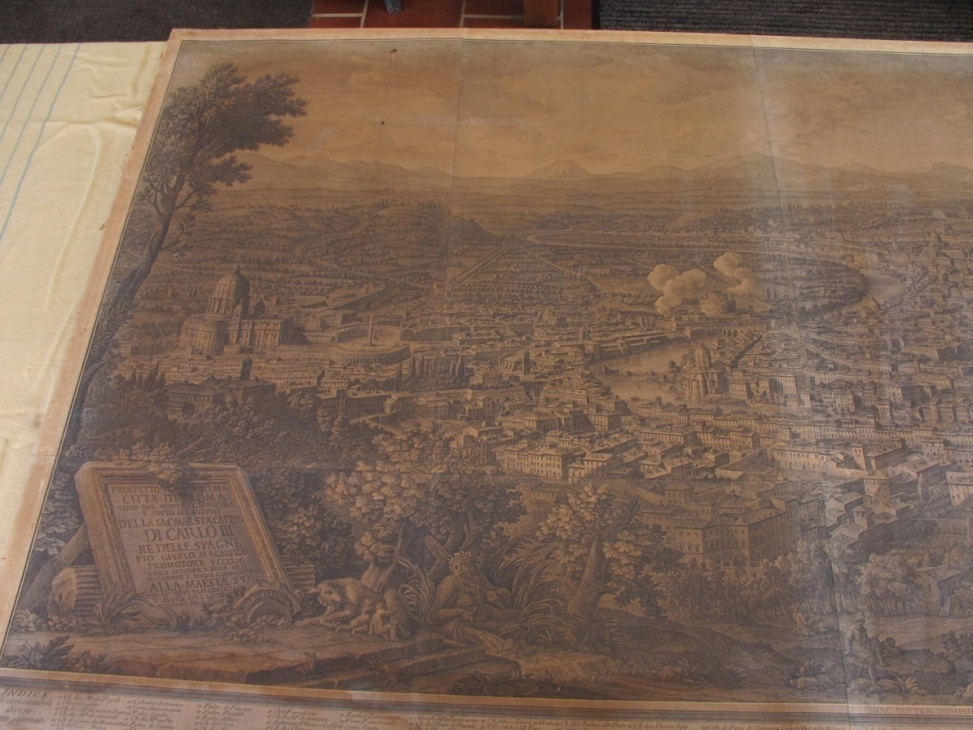 Gravura de grandes dimensões do século XVIII (1765) vista de Roma.
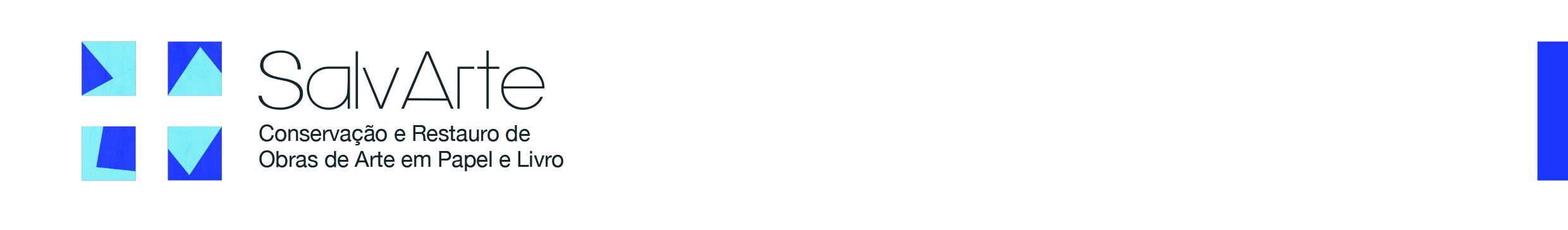 [Speaker Notes: Apresentamos esta gravura que é uma vista de Roma do sec. XVIII que teve a particularidade de se tratar de um grande desafio em atelier. Por um lado se tratar de uma obra de grande dimensão de 2,70 x 1,10 m, por outro ser constituída por 10 folhas gravadas justapostas, bem como se encontrar muito oxidada e fragilizada.]
Mapa
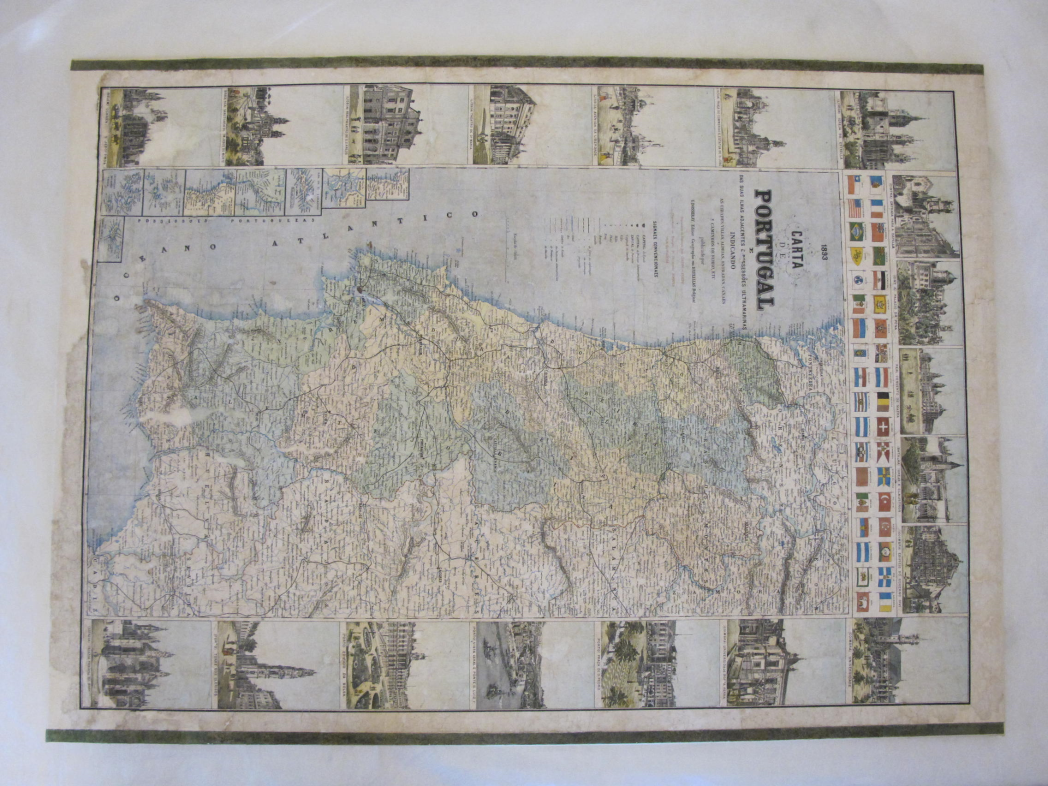 Carta de Portugal
 1893
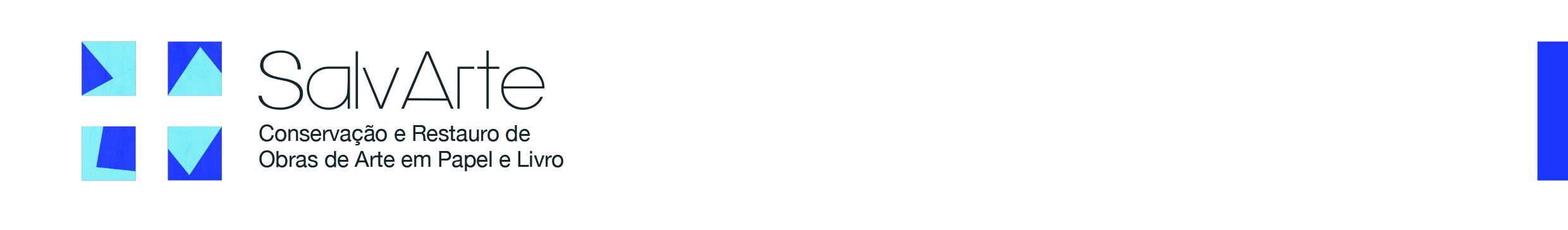 Mapa
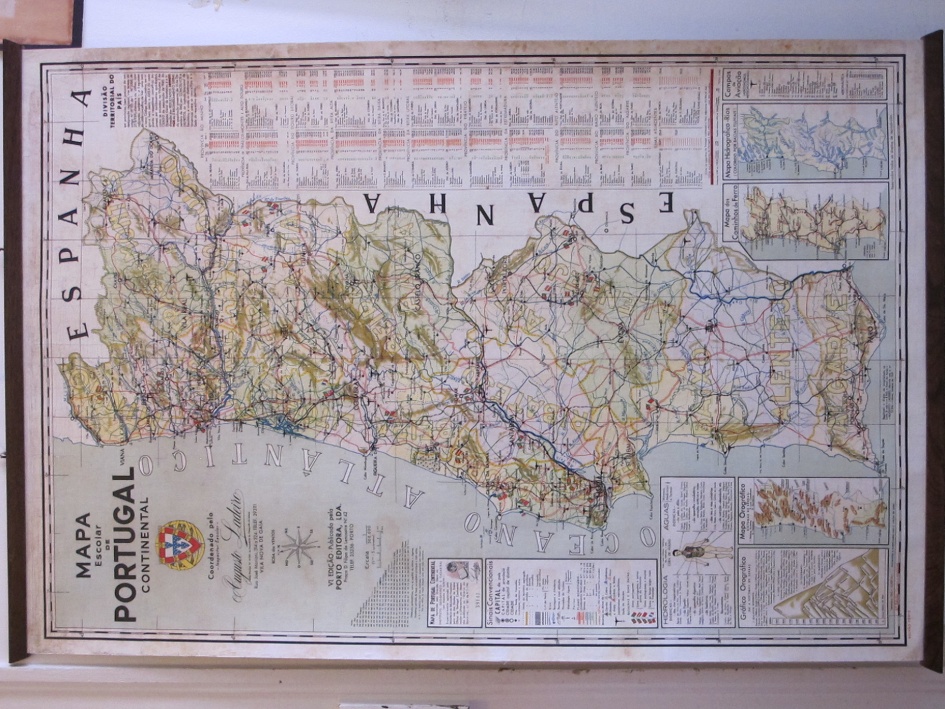 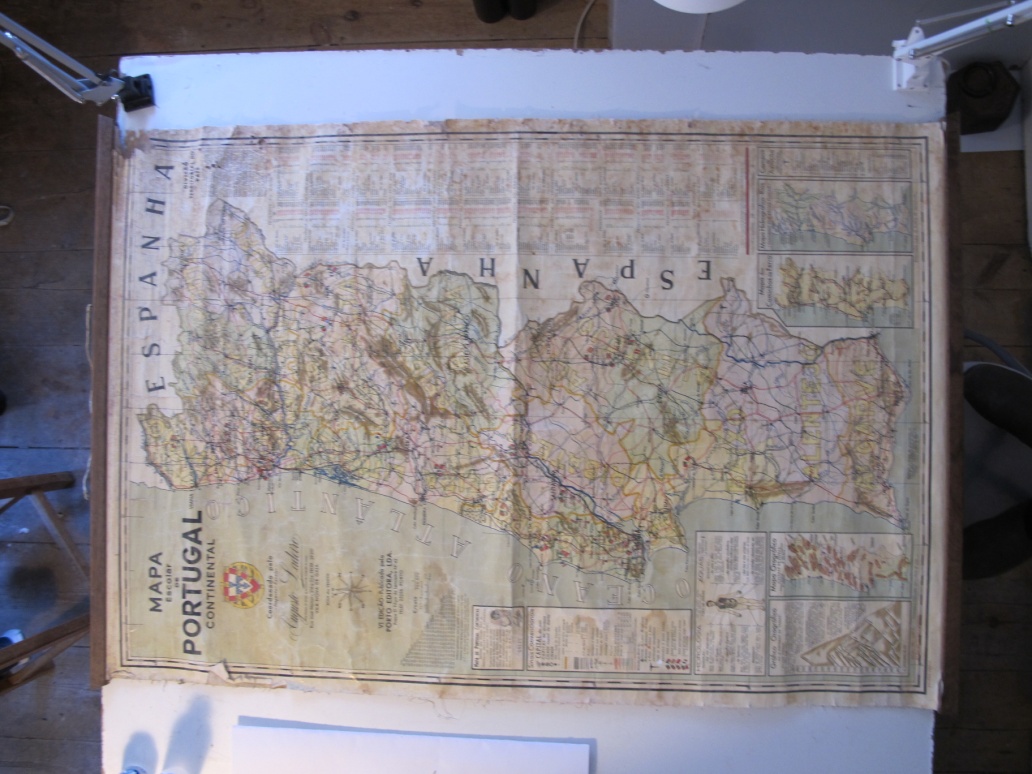 Mapa escolar  de Portugal Continental
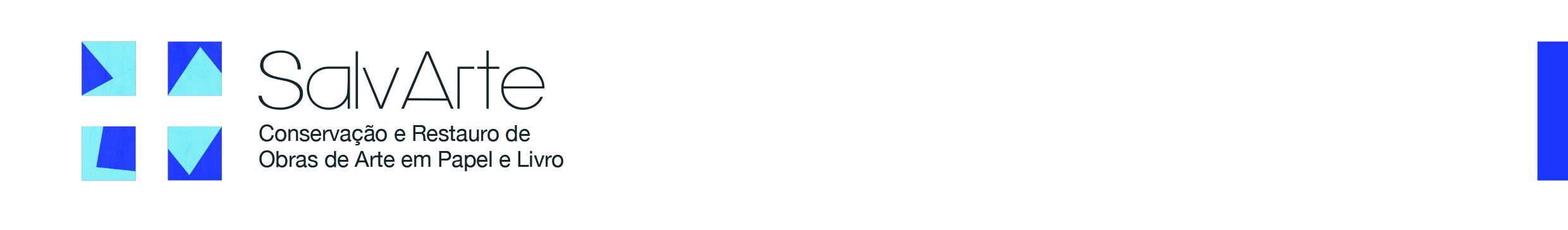 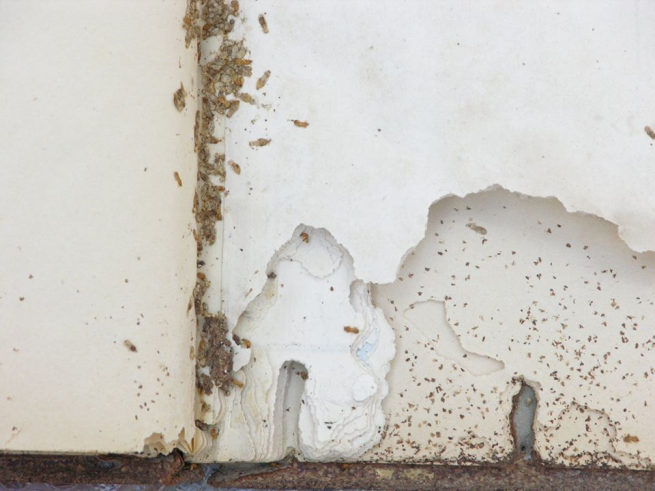 Livro
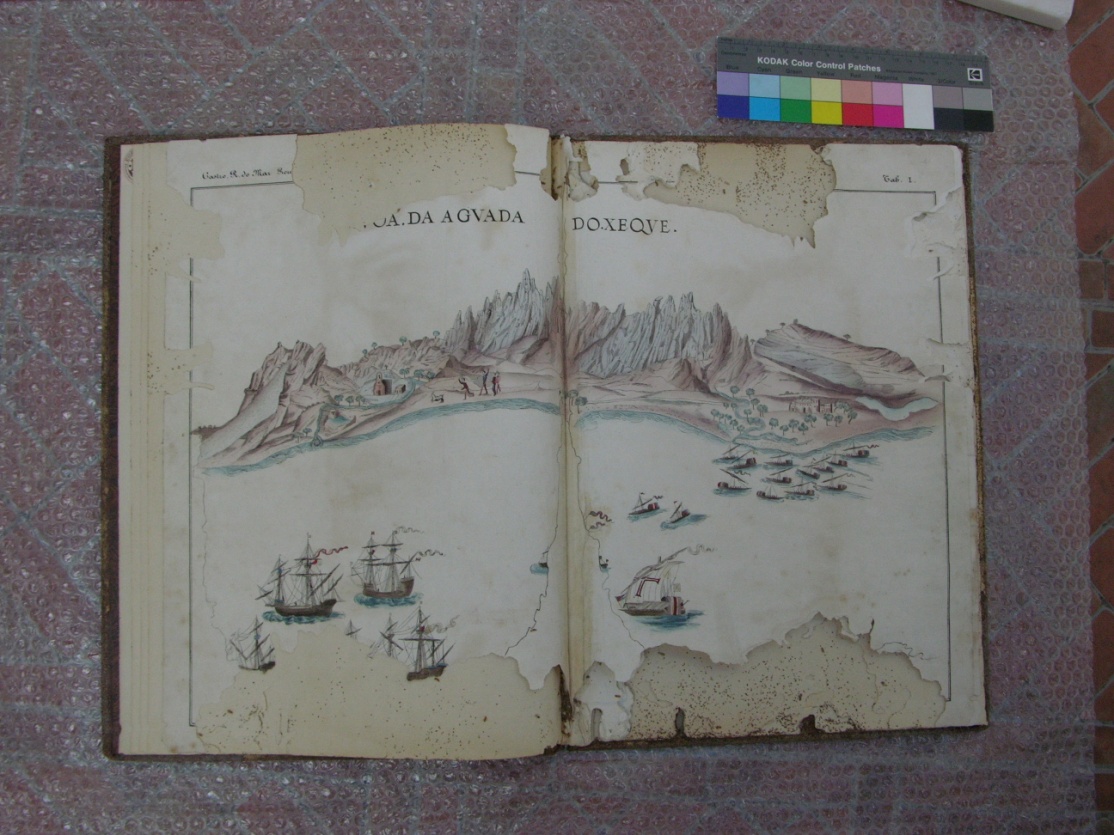 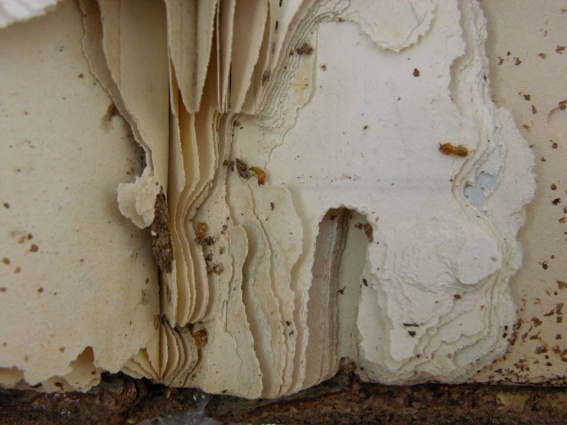 Livro Cartográfico, As Rotas de D. João de Castro
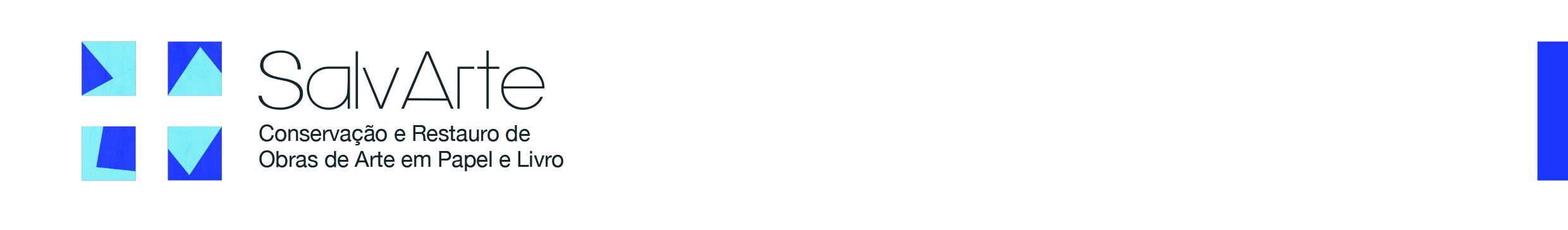 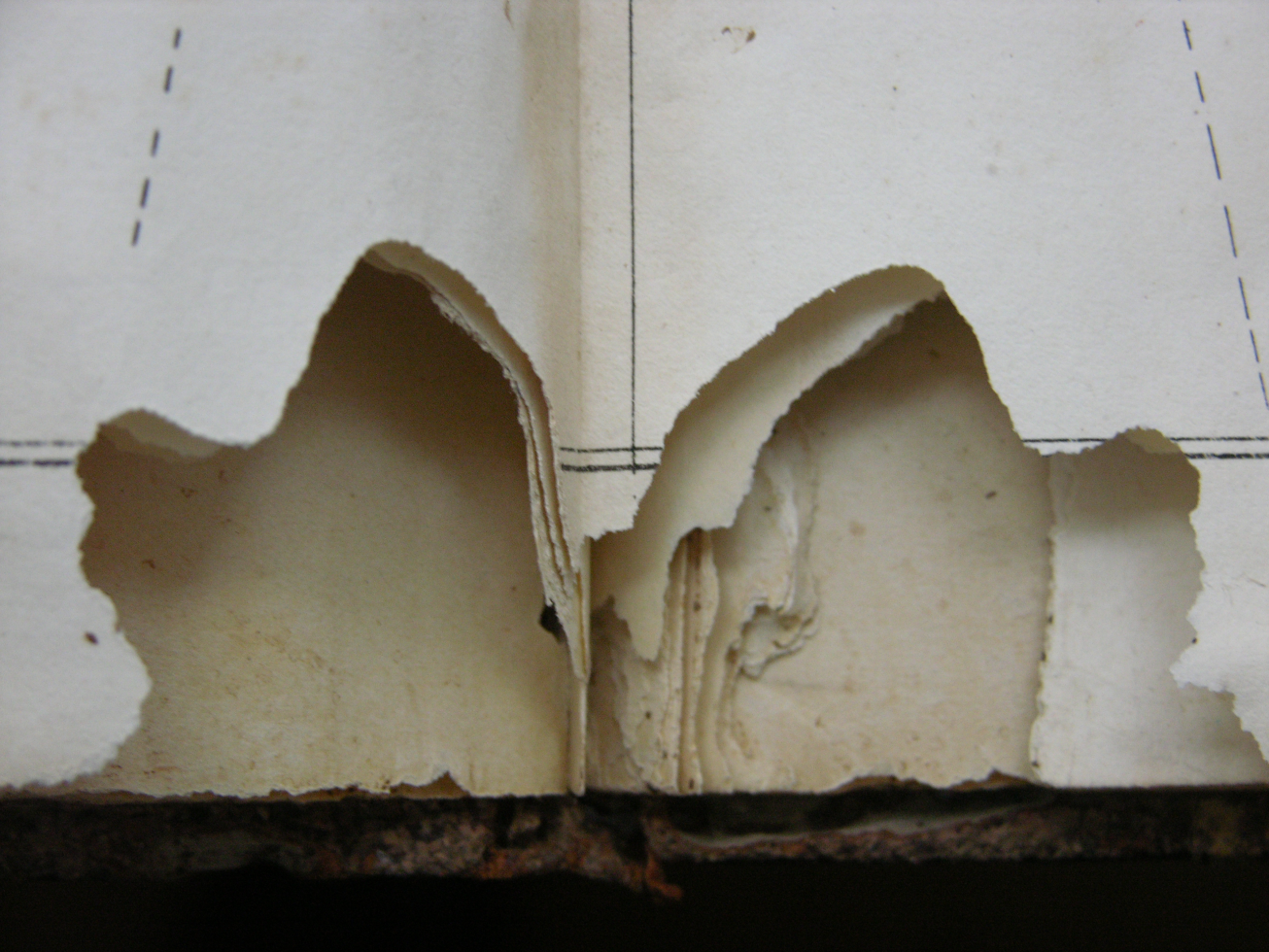 Livro
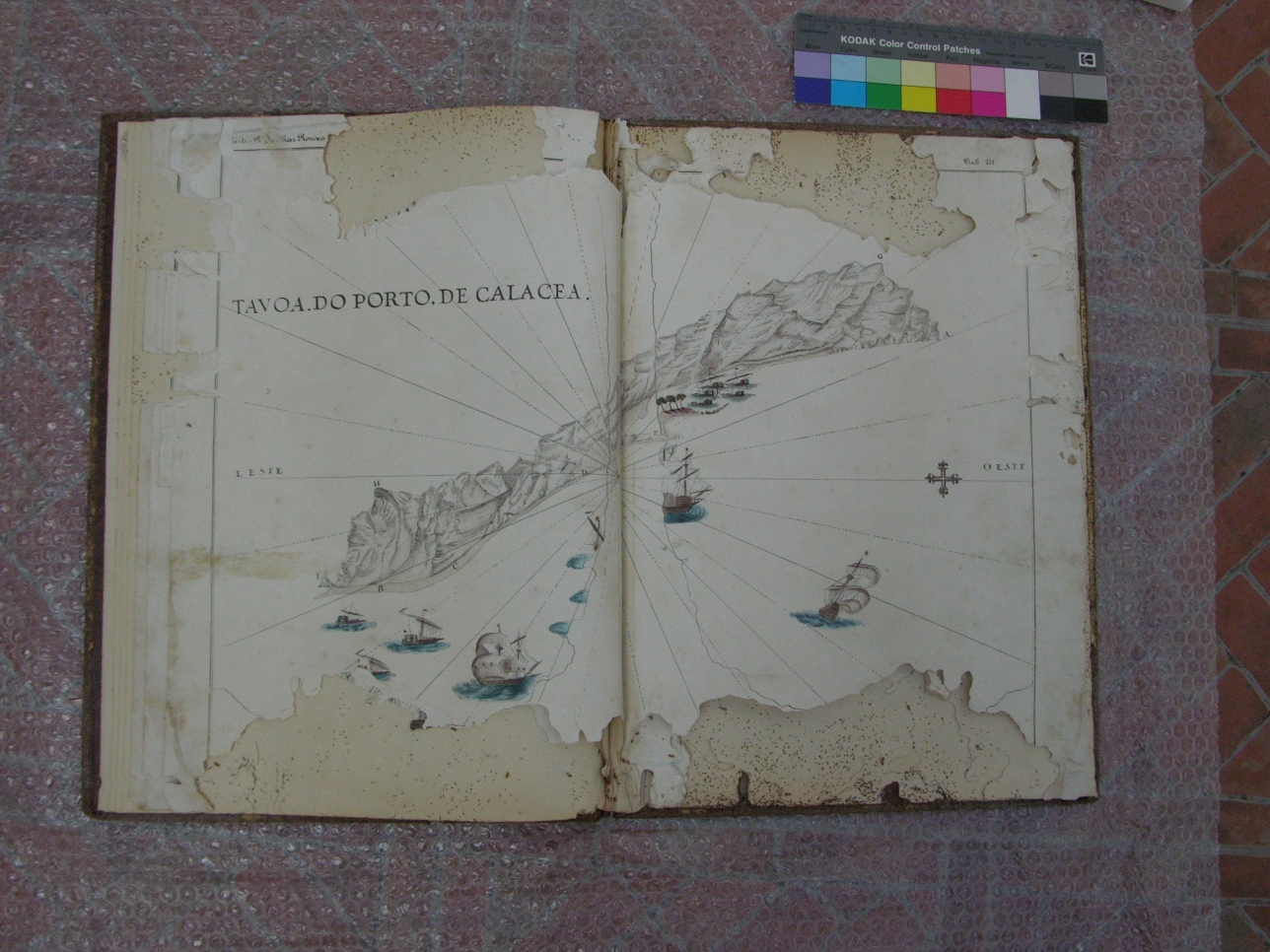 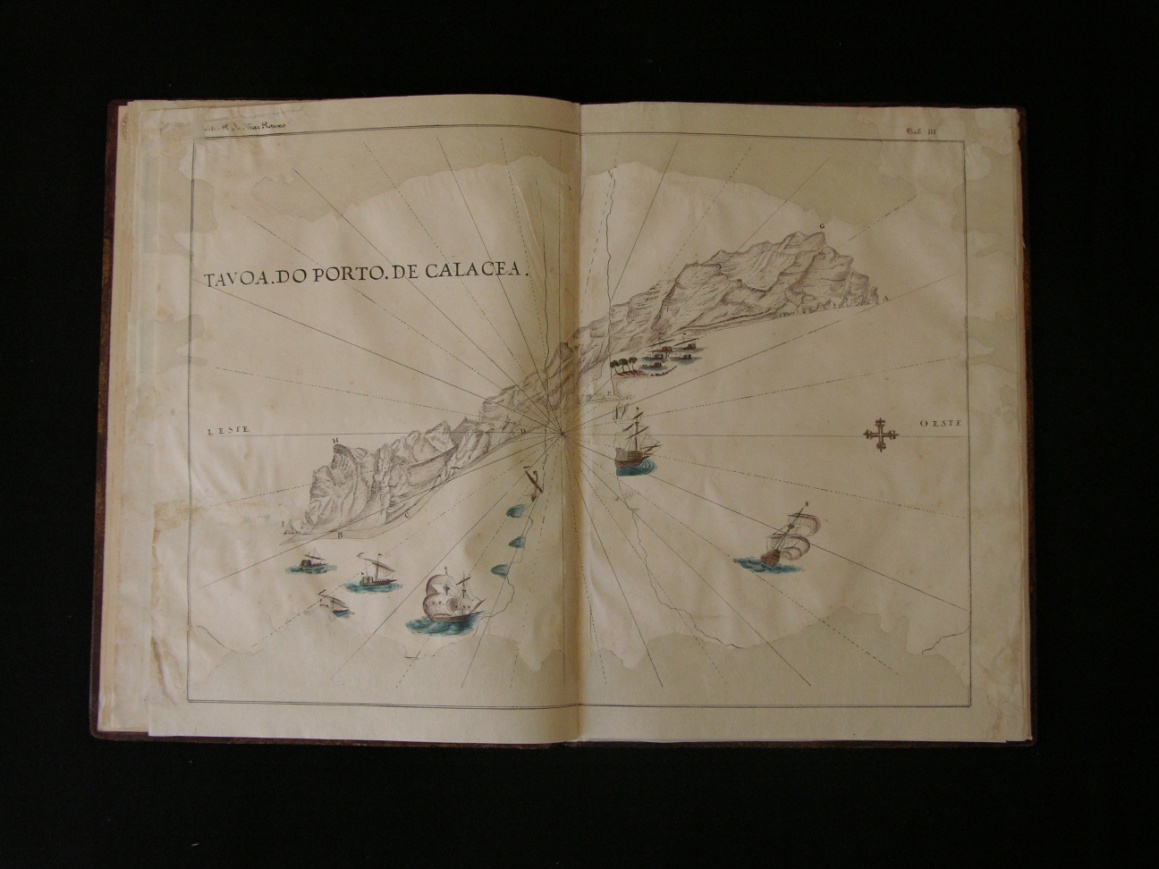 Fotografia de antes e depois do tratamento
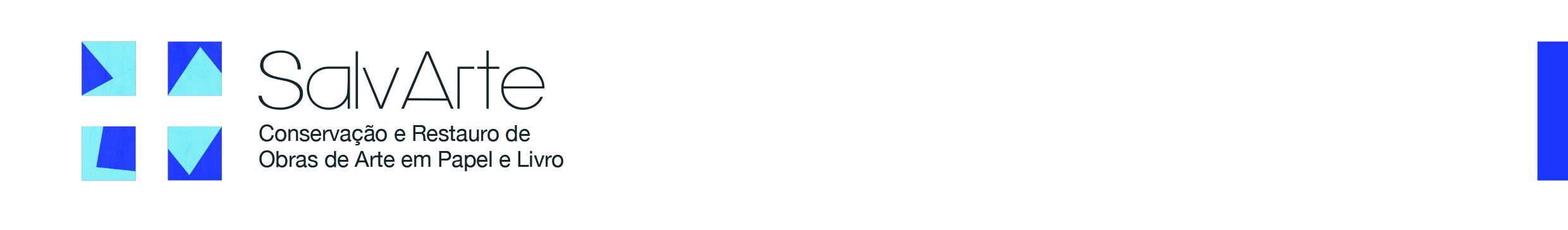 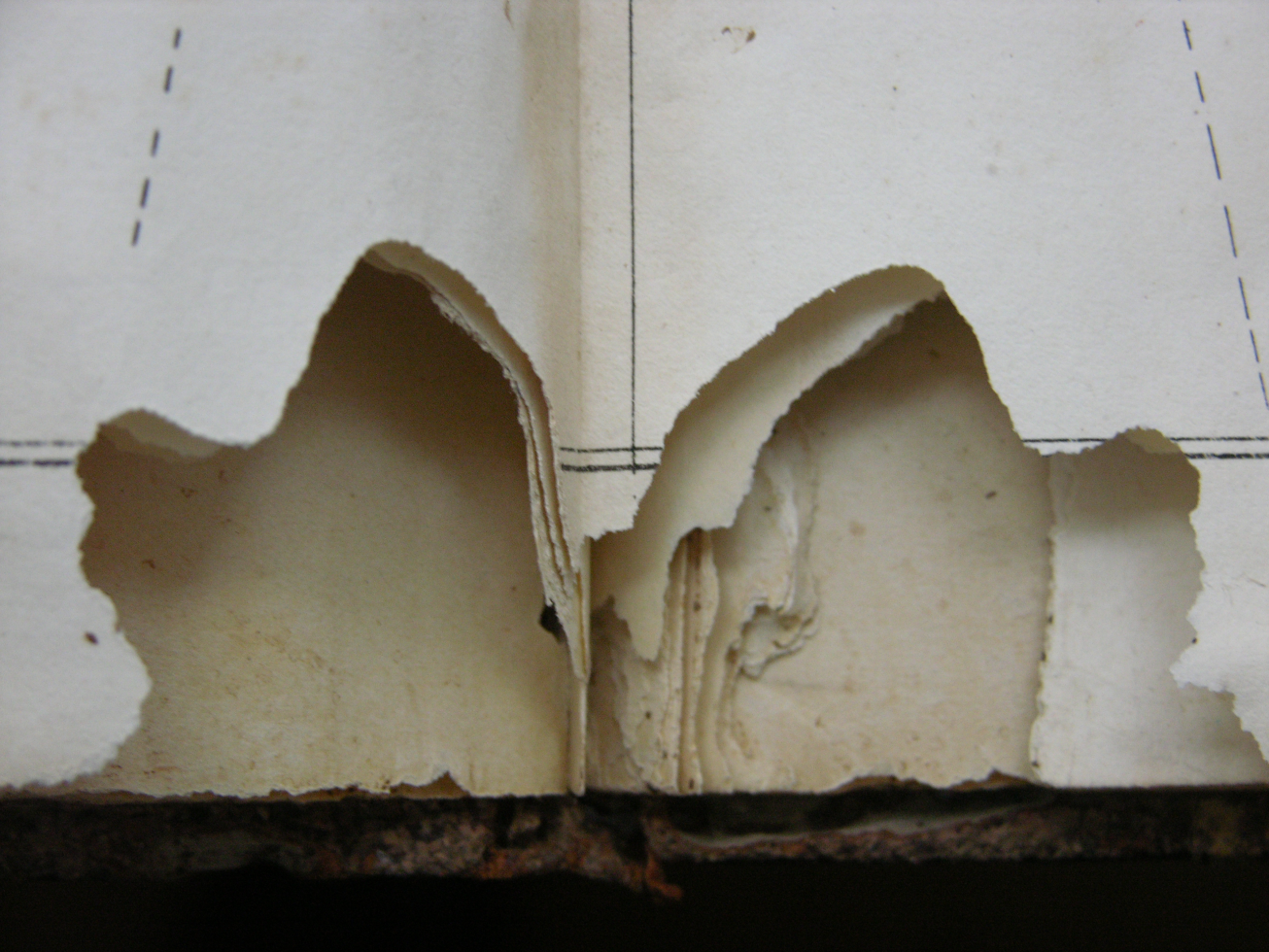 Jogo - Puzzle
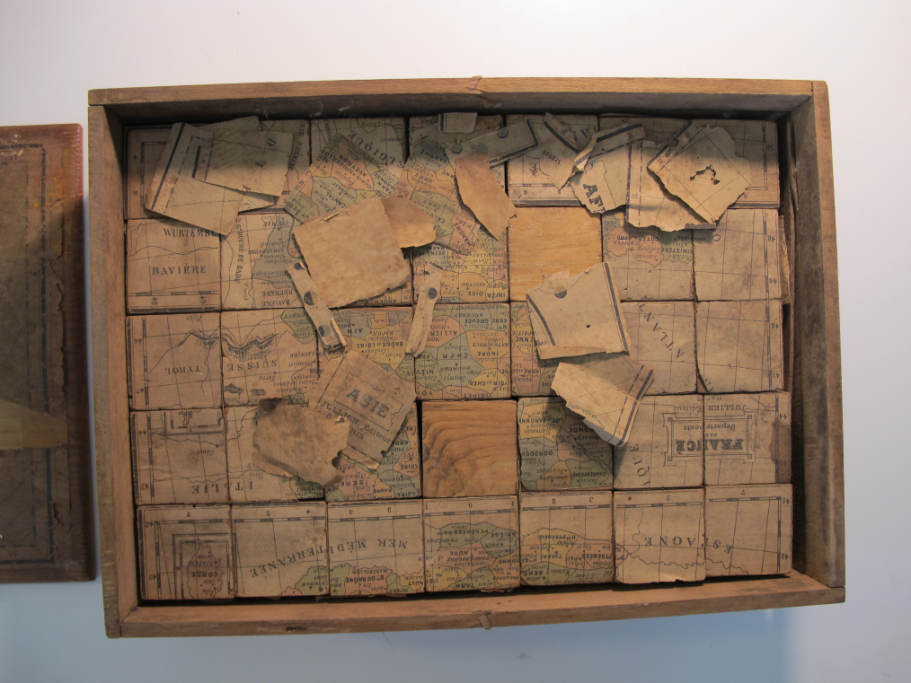 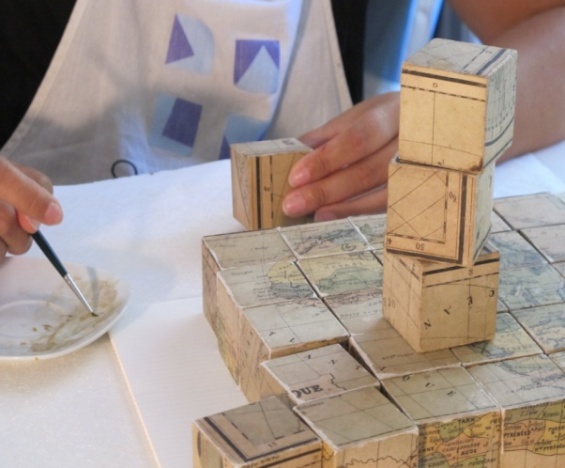 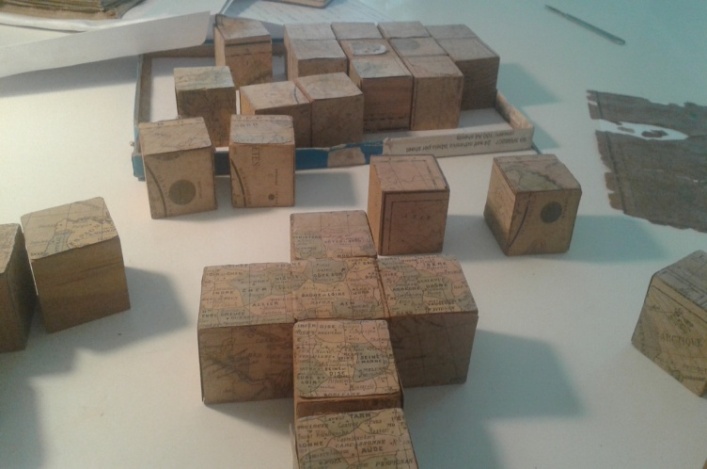 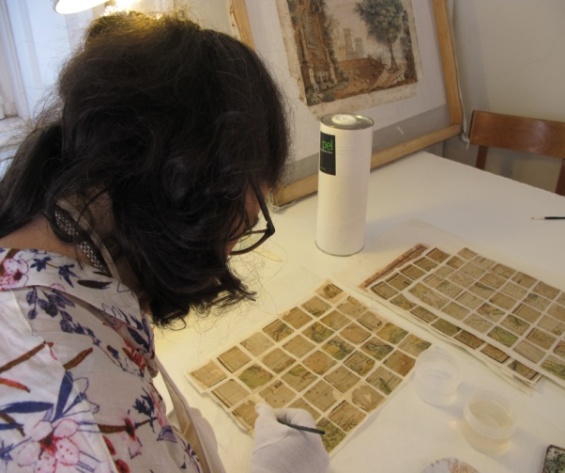 Puzzle tridimensional com representação de 6 mapas
tridimensional – Um Puzzle
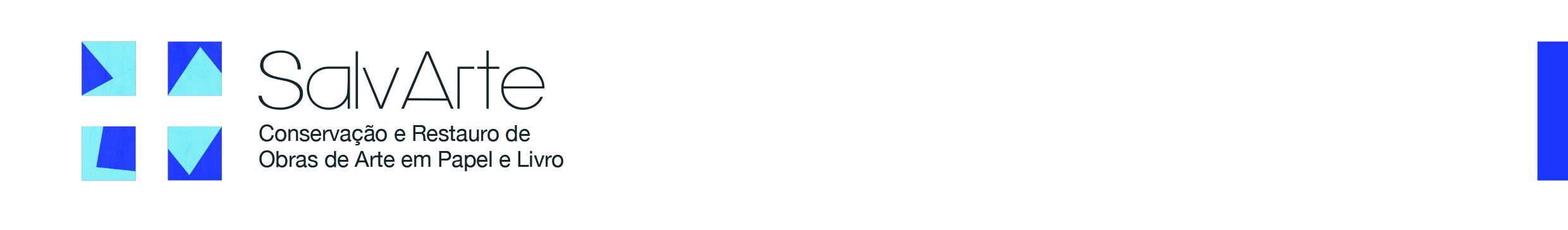 Leques Orientais
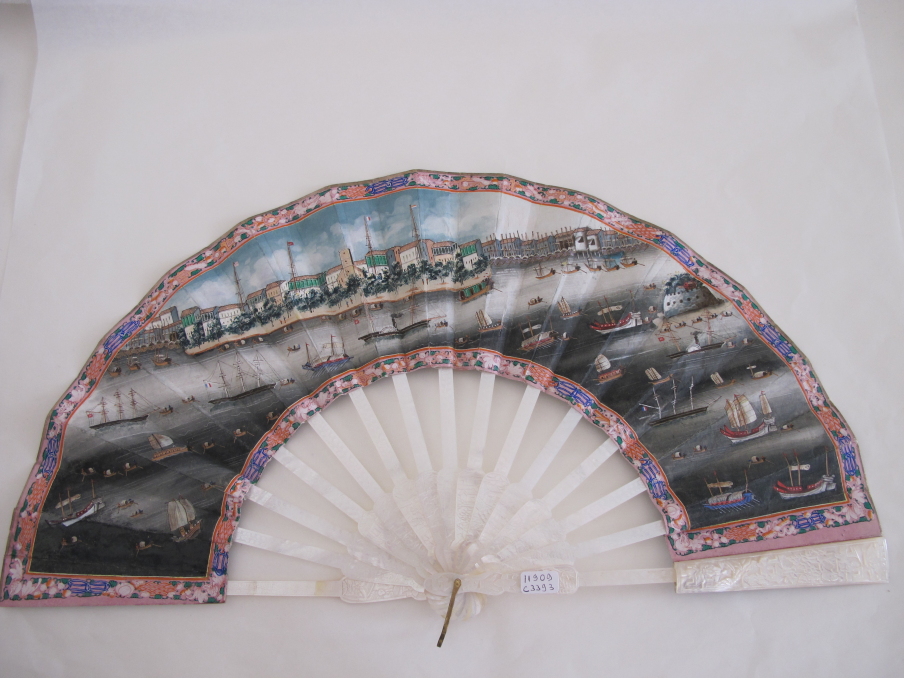 Leque chinês (C.a. 1848-1855),
Vista de Cantão
Leque chinês (C.a. 1850-1860), 
Vista  de Macau
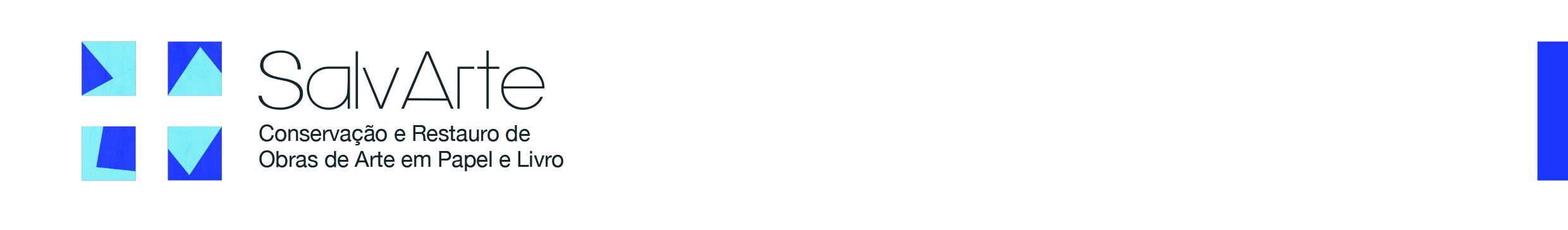 [Speaker Notes: Dois leques de papel interessantes pela representação de dois portos comerciais. Nos casos que observamos ambas as folhas são em papel pintadas a têmpera. No primeiro caso o esqueleto é em marfim trabalhado e no segundo em madrepérola.]
Biombo
Biombos cartográficos “A rota marítima de Osaka para Nagasaki” , Japão, cerca de 1620
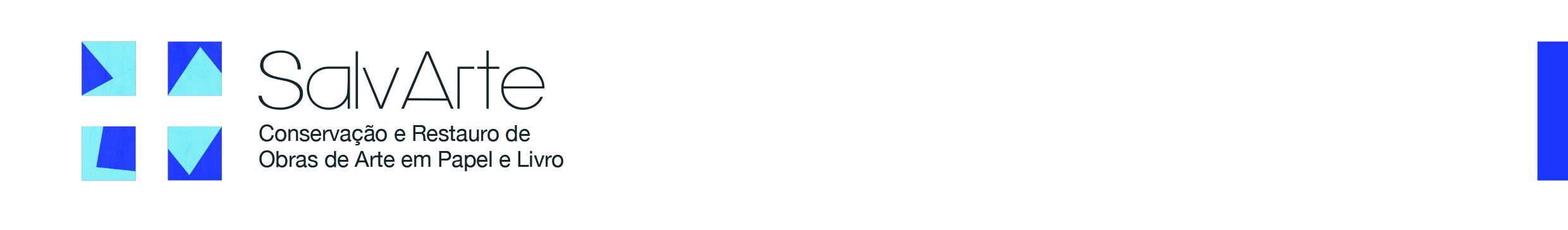 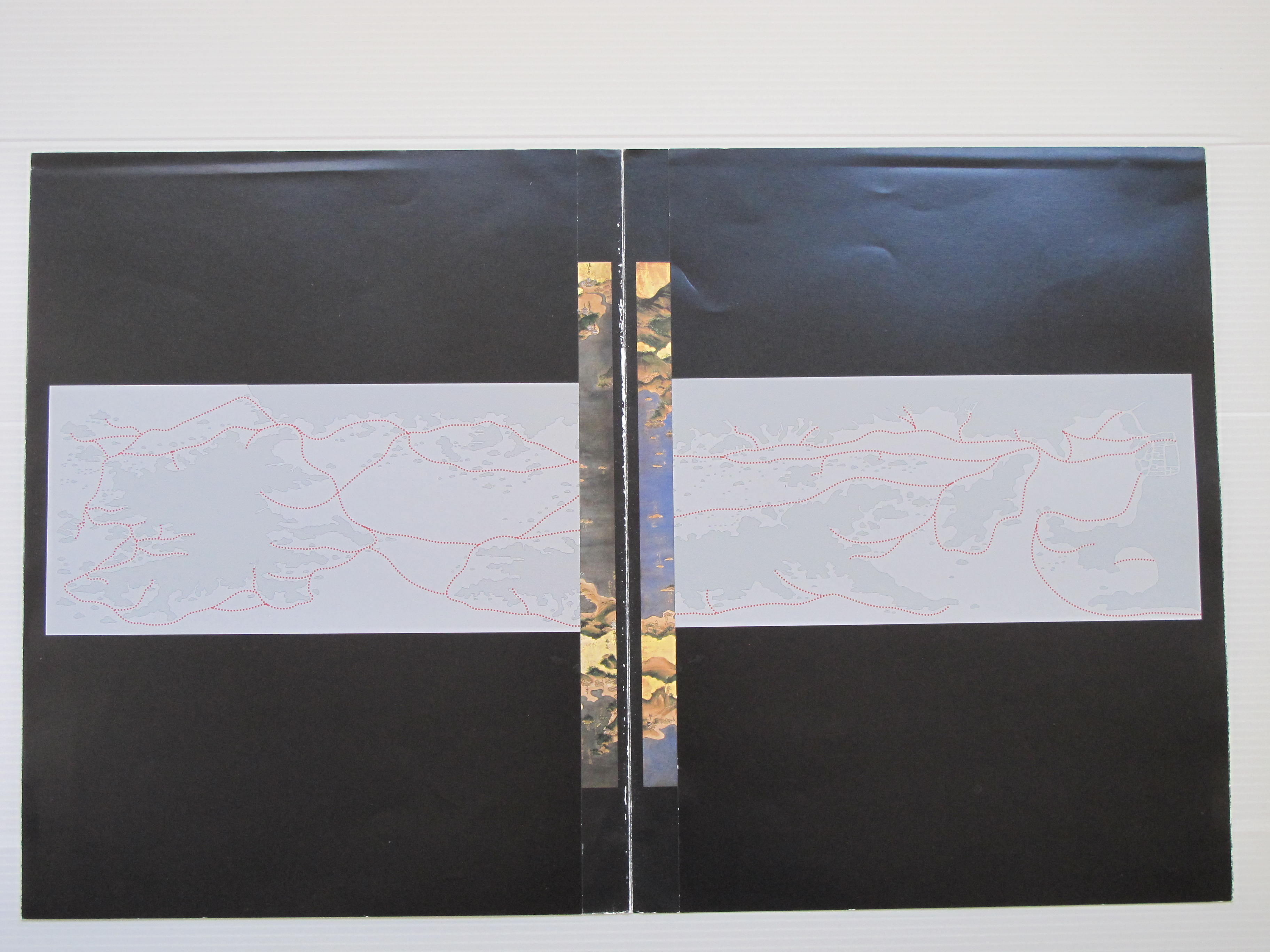 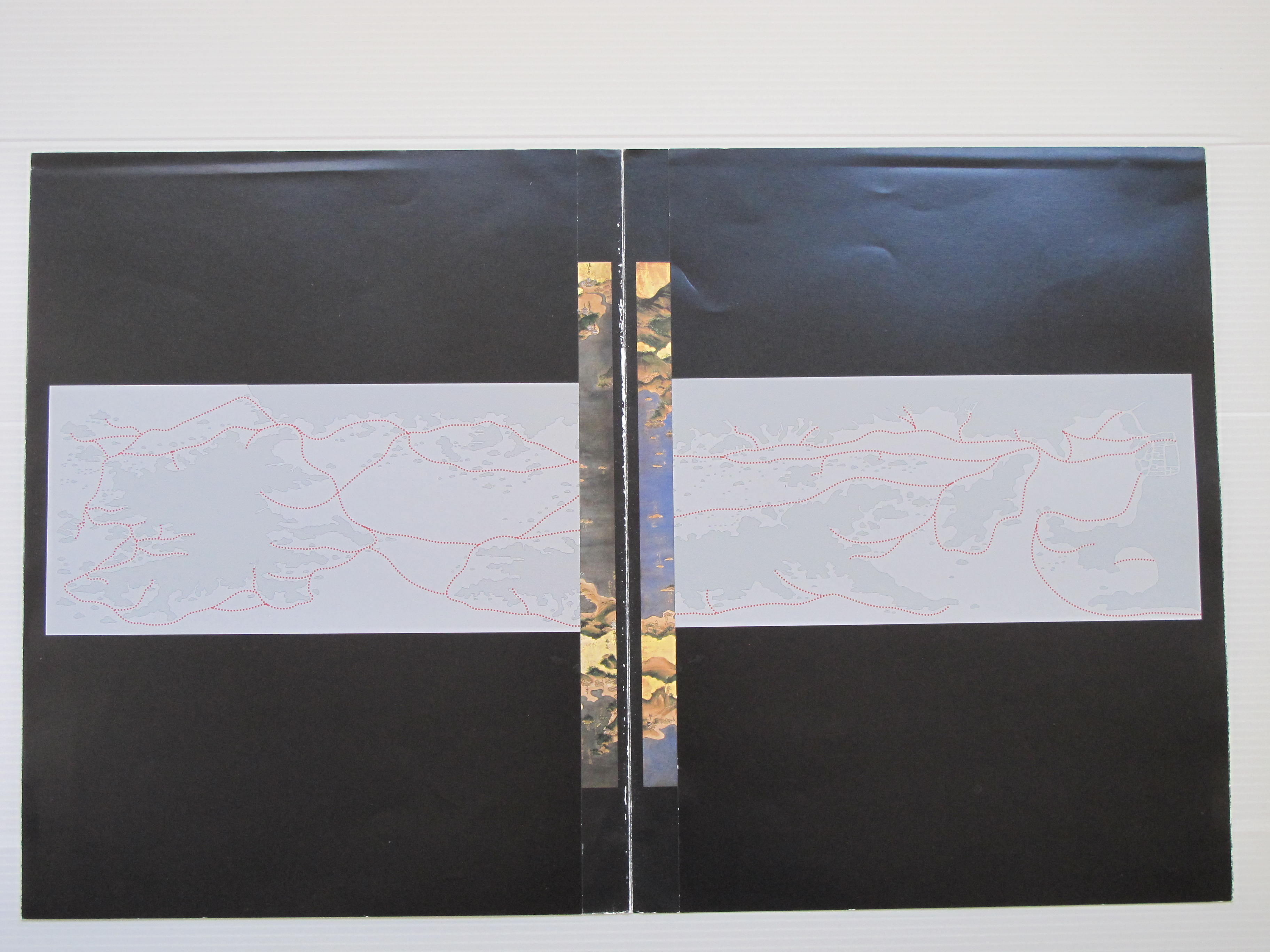 Esquema representativo da rota marítima de Osaka para Nagasaki” ,
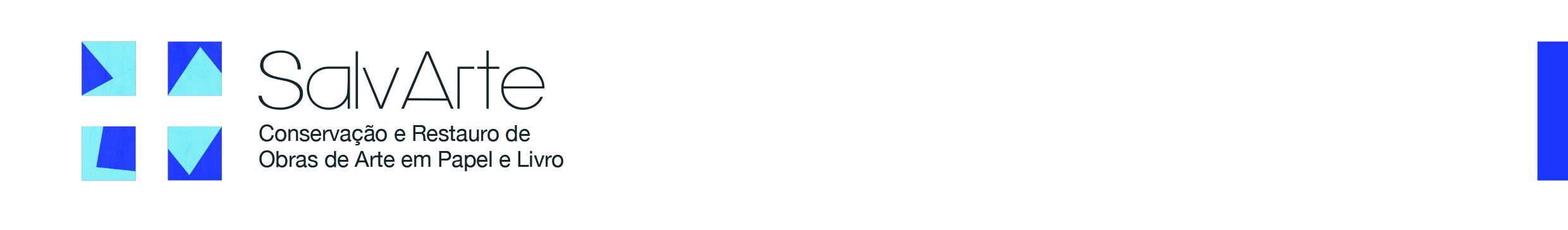 Globos
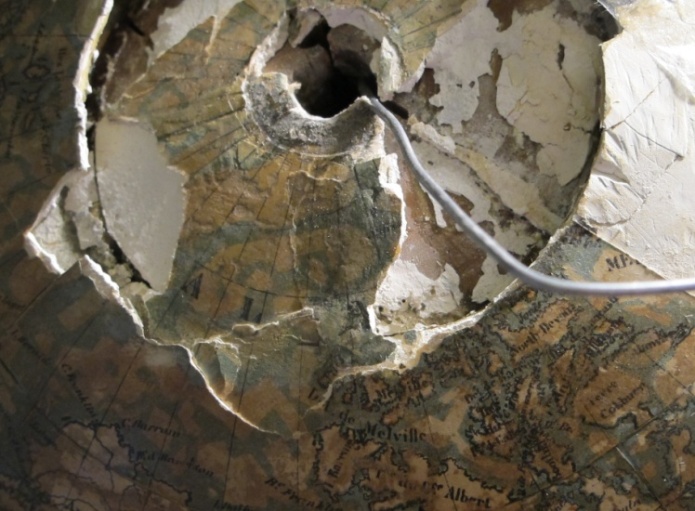 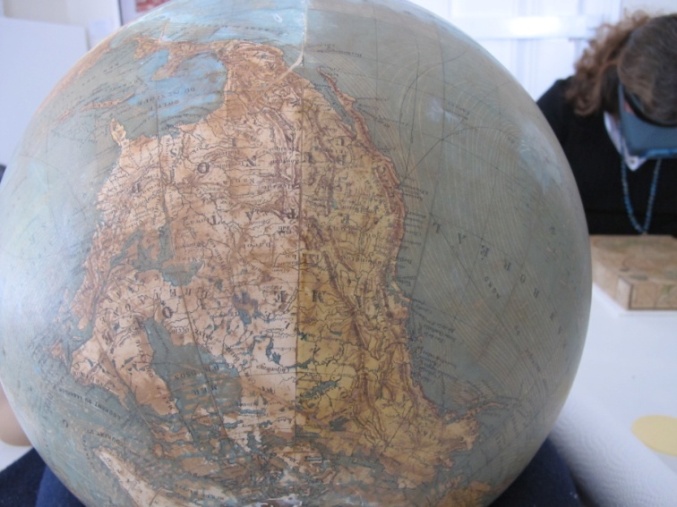 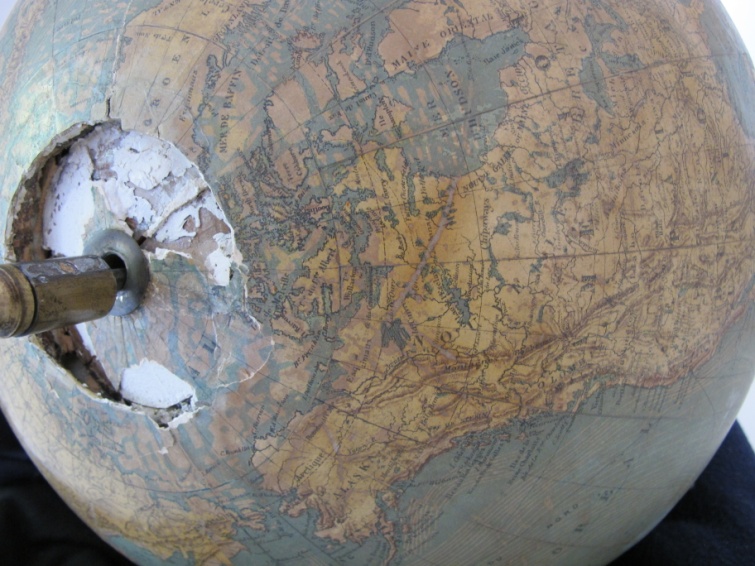 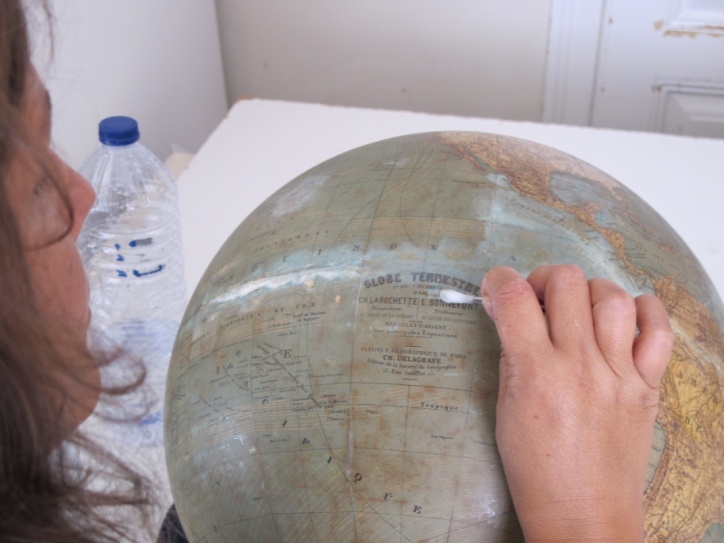 Globo terrestre de mesa, Instituto Geográfico de Paris
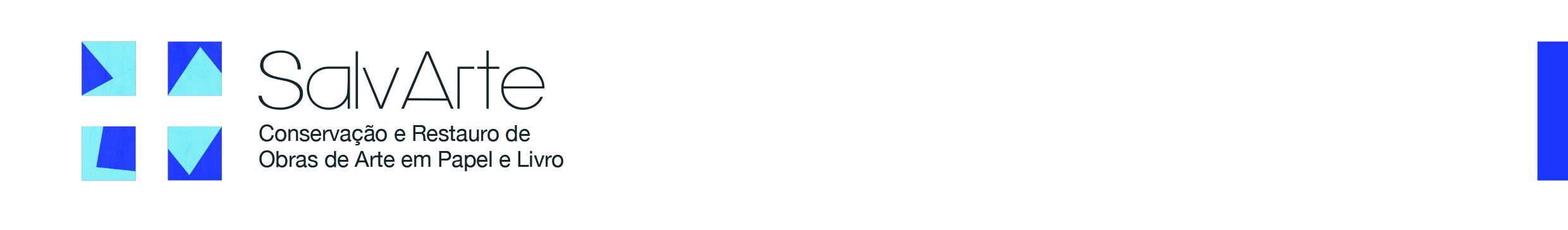 Globos
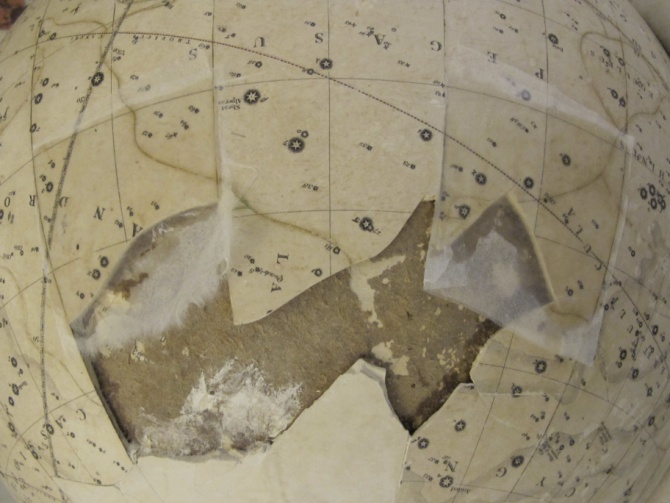 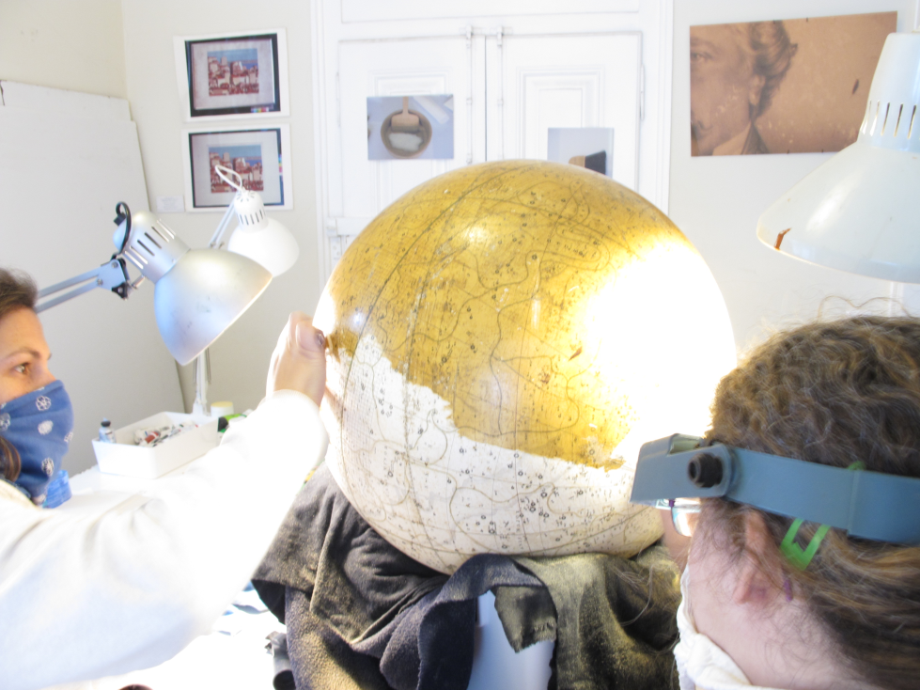 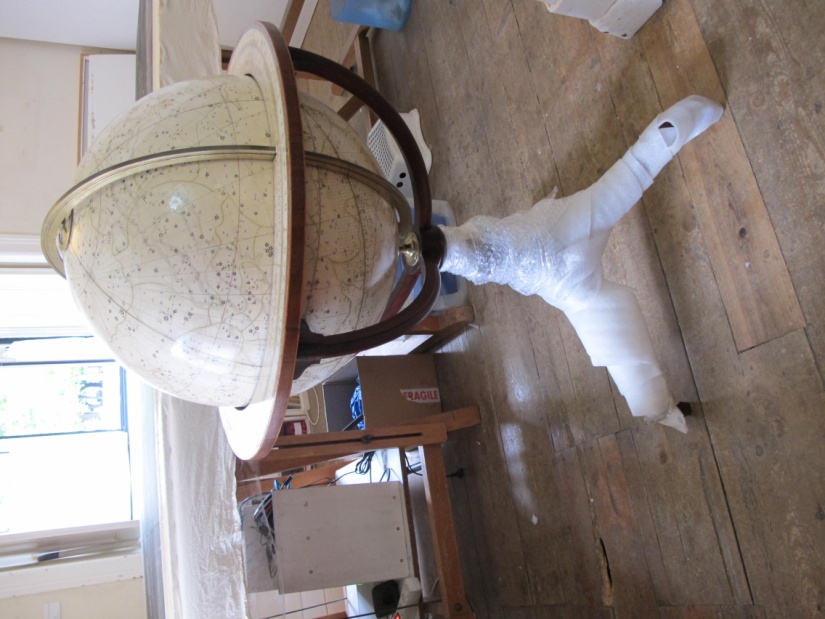 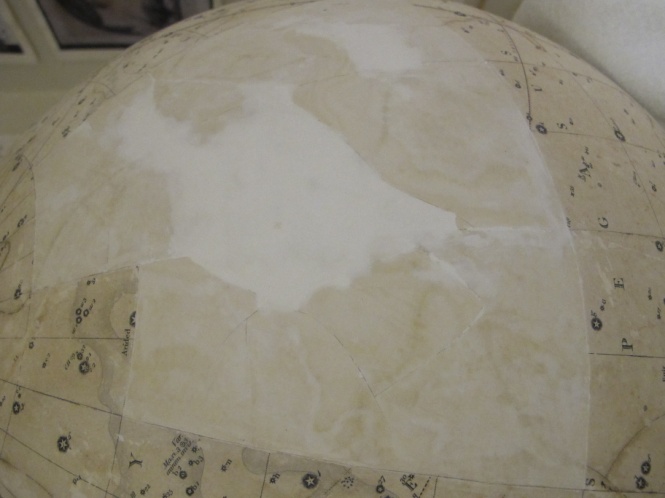 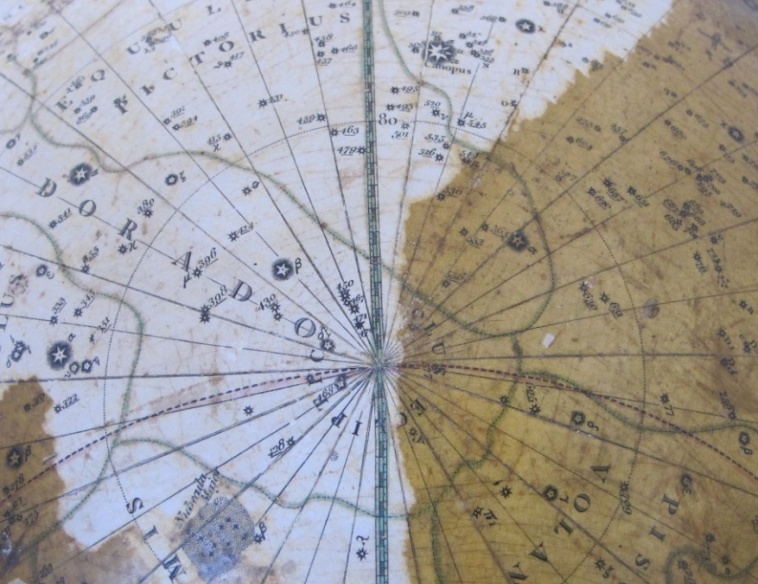 Globo celeste do séc. XVIII (1799)  do fabricante   John and William Cary
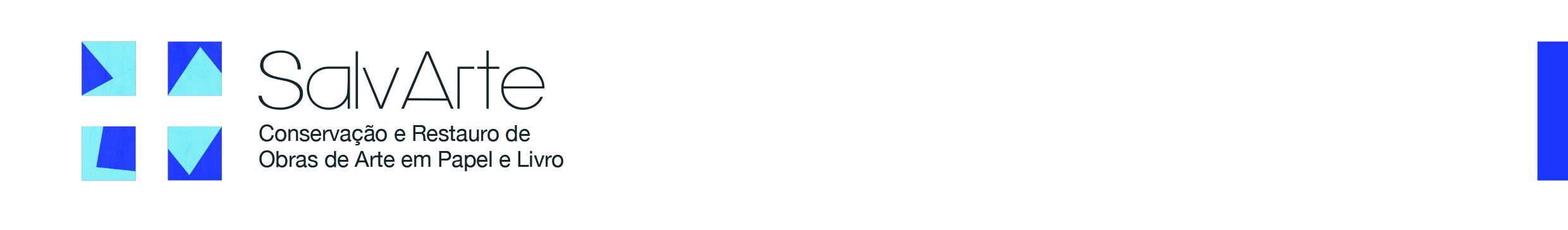 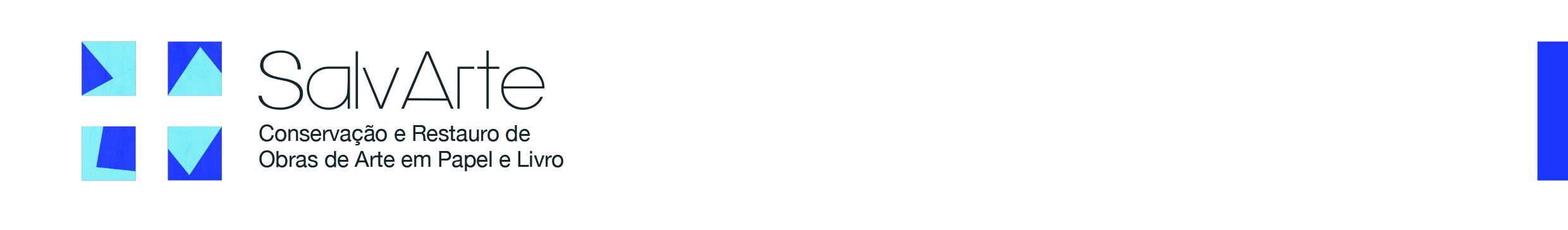